Дистанционное обучение в учреждении образования: ресурсы, возможности, способы организации
Мышковская А.П.
учитель физики, ГУО «Гимназия имени Я.Купалы»
Средство связи «учитель — учащийся»
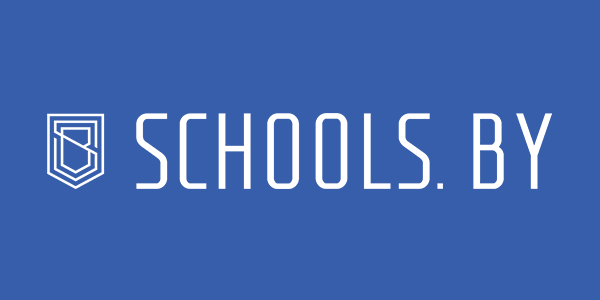 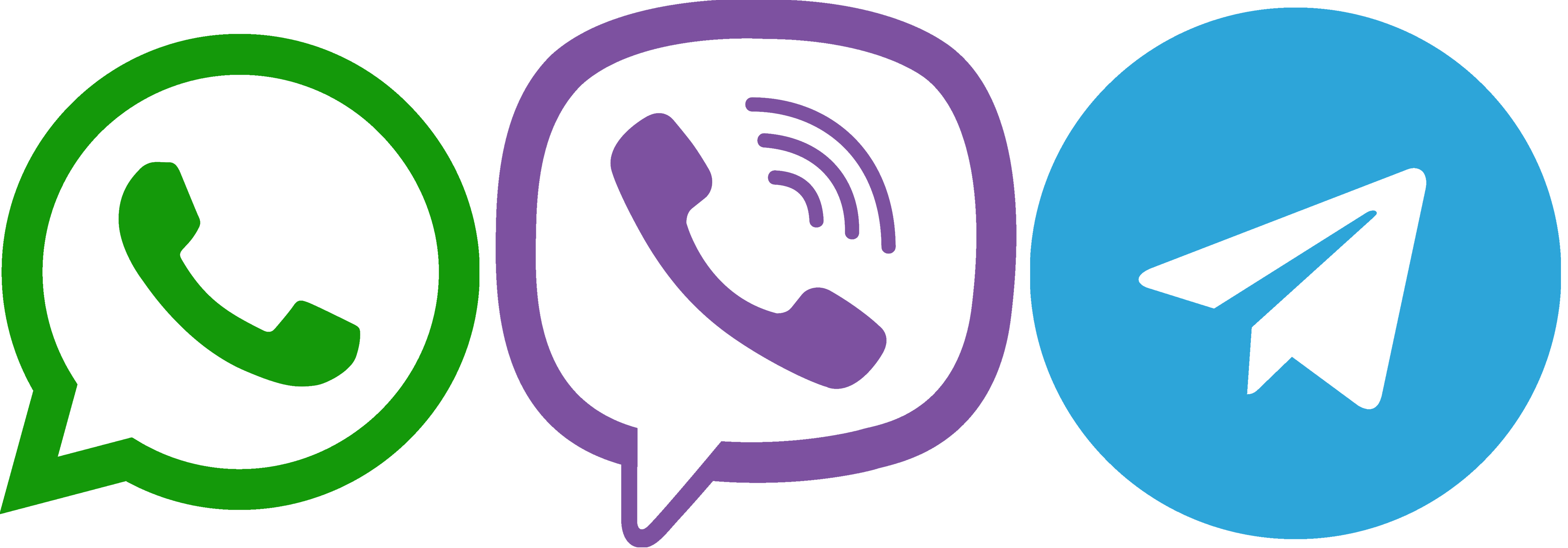 Средство общения и обмена информацией
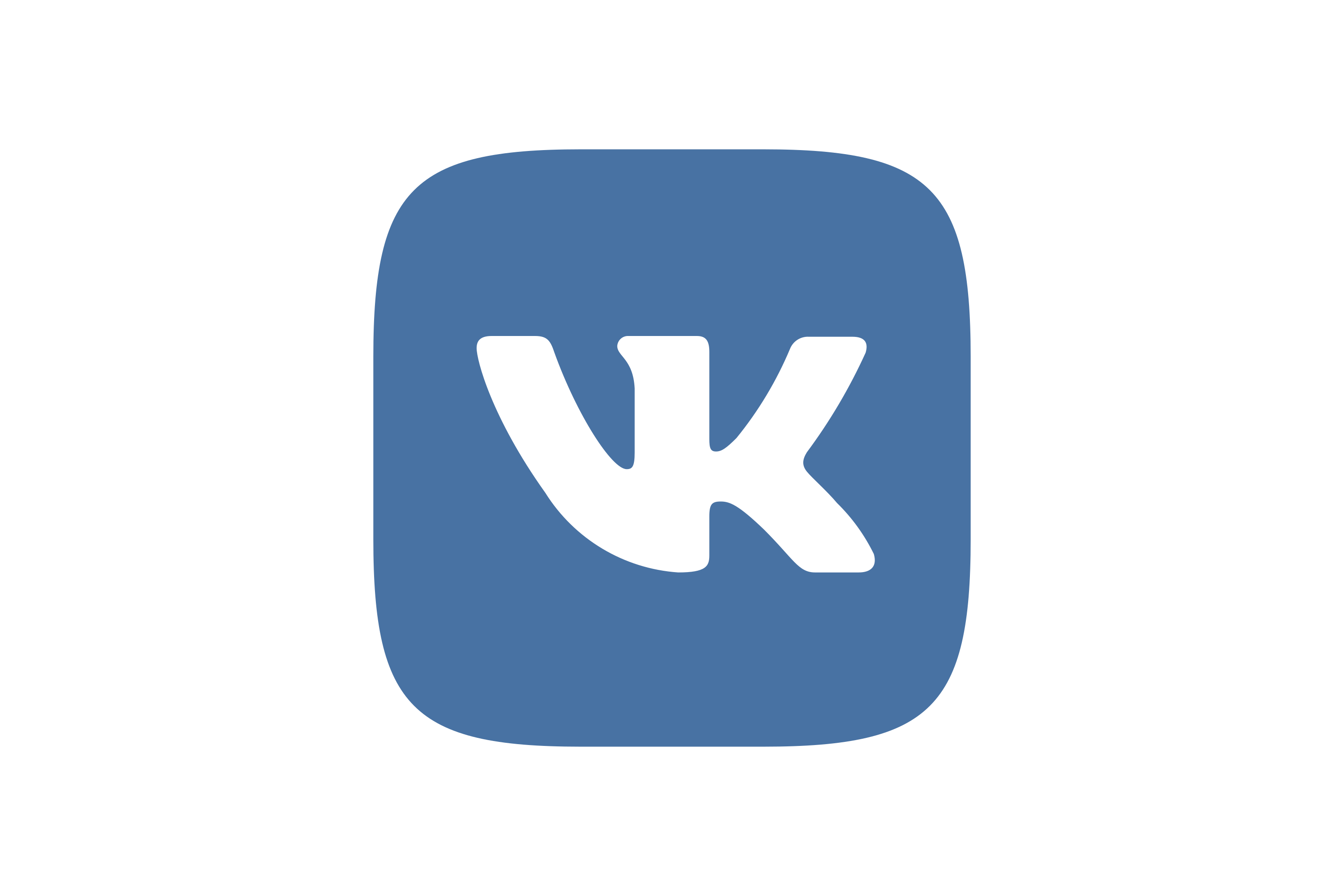 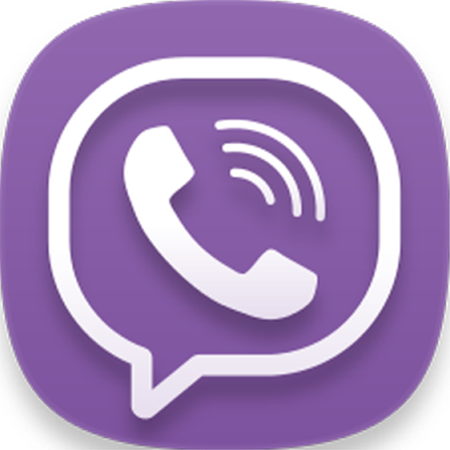 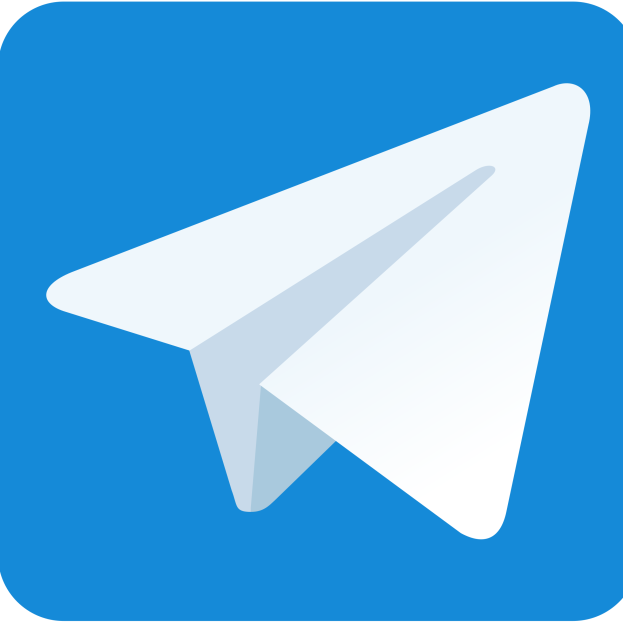 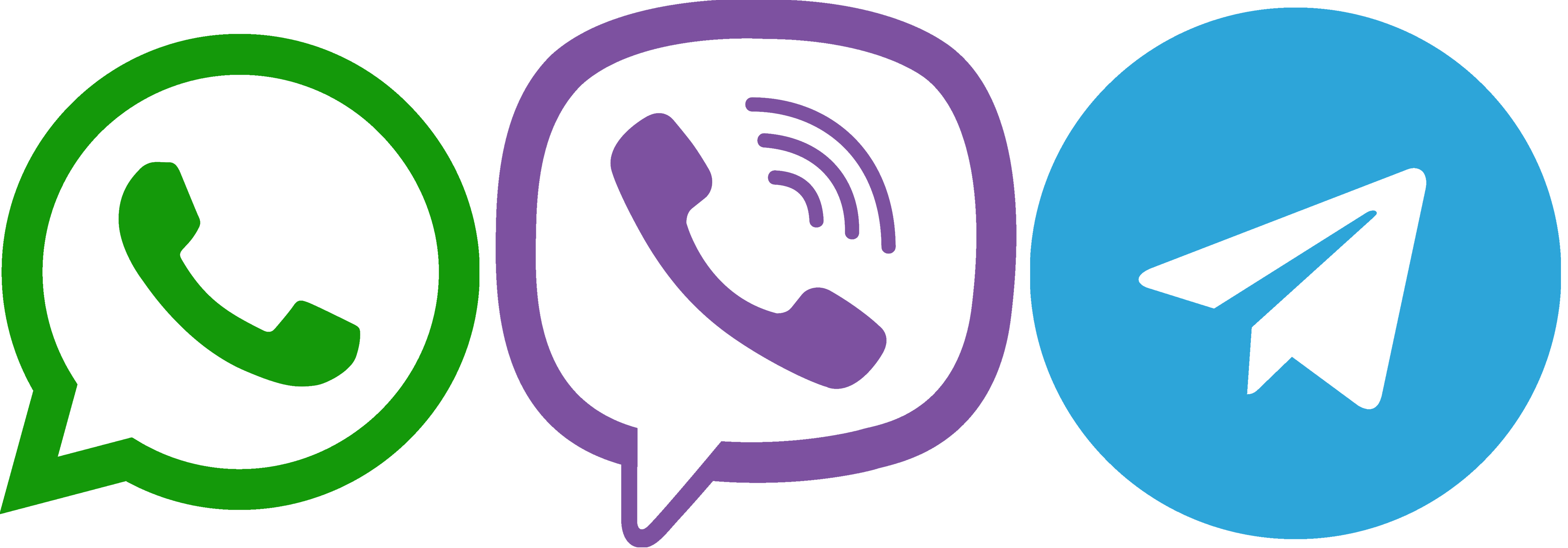 Сервис обмена информацией
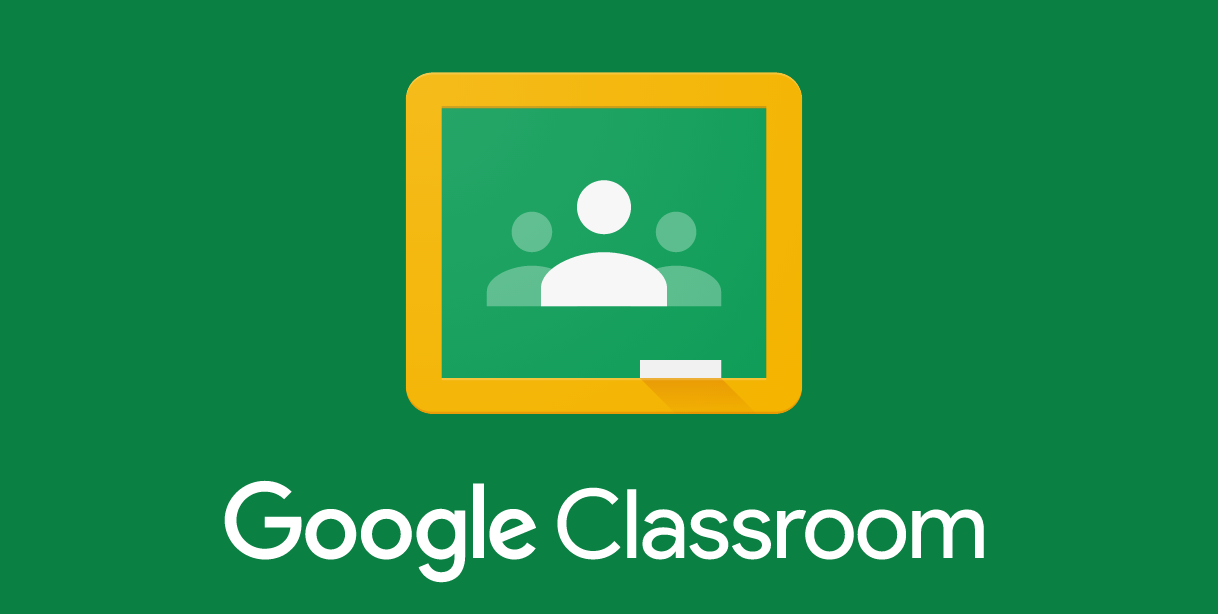 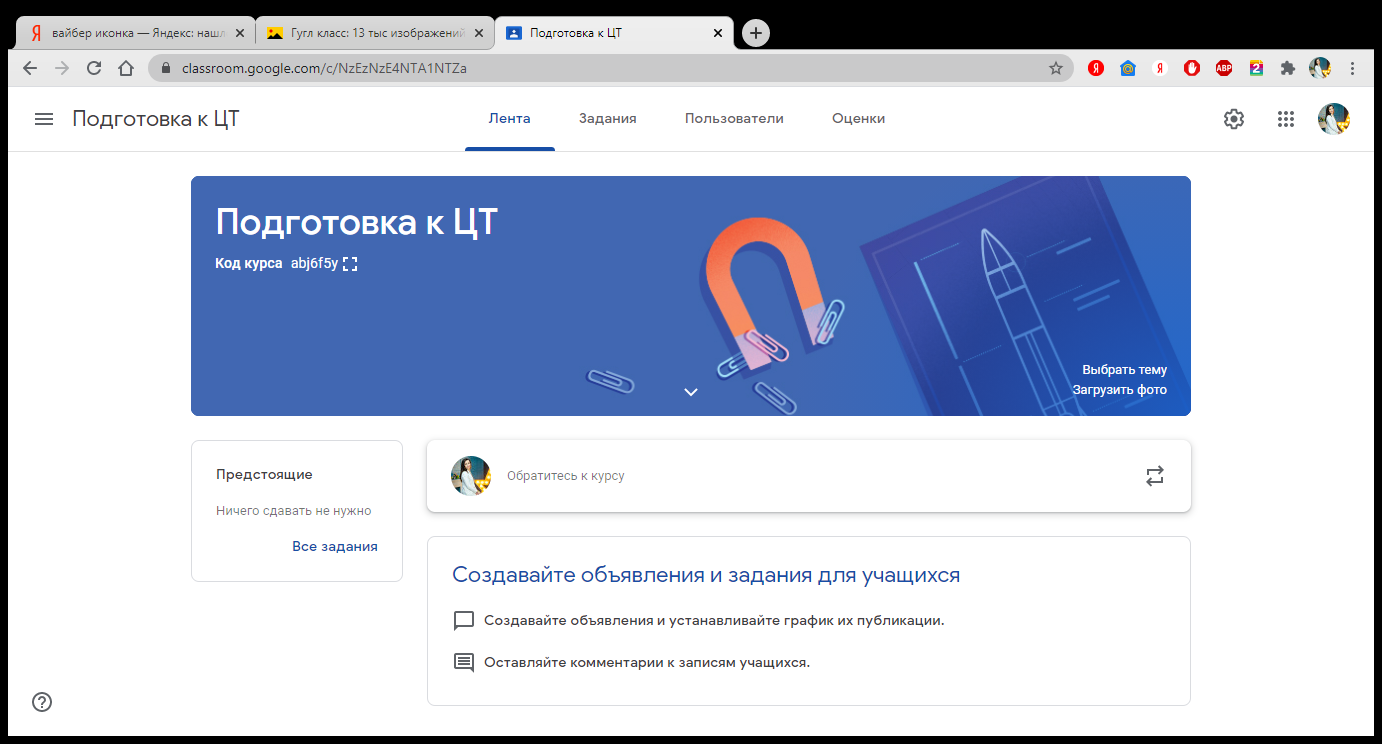 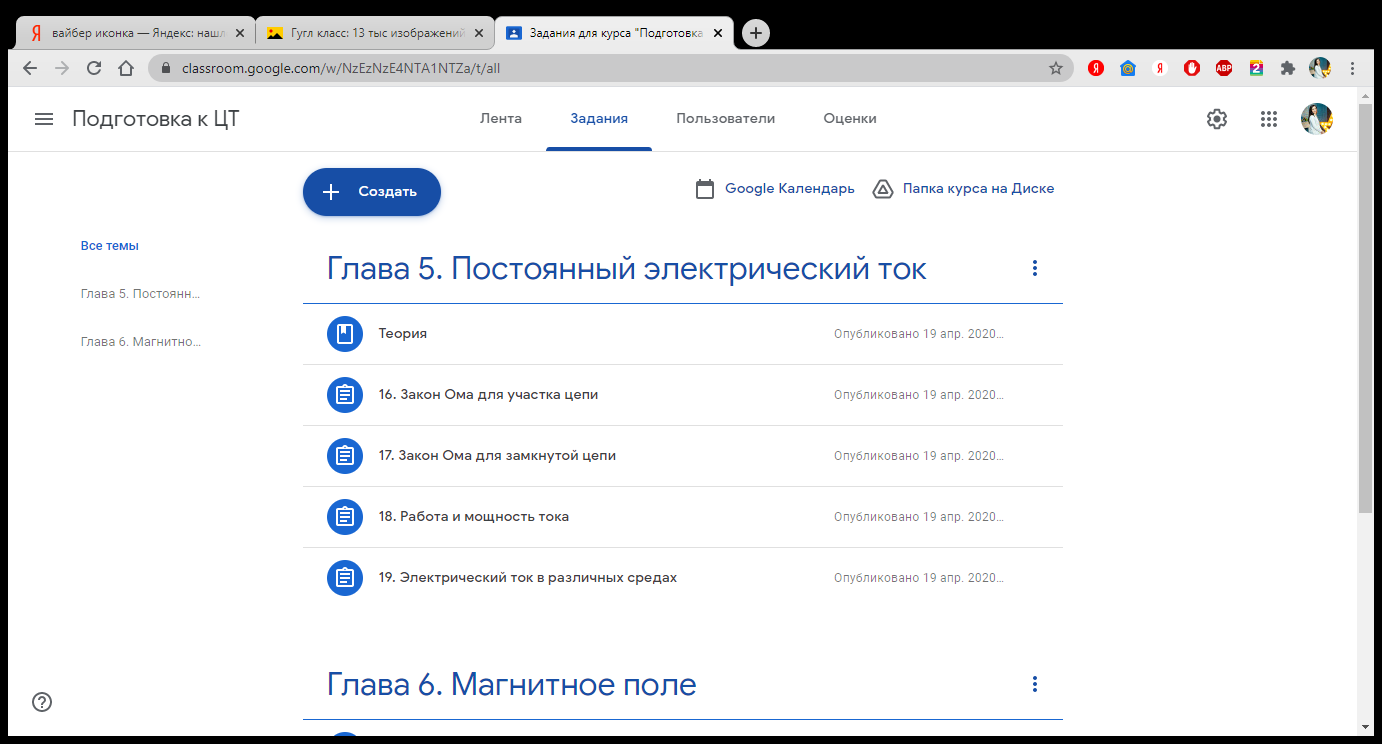 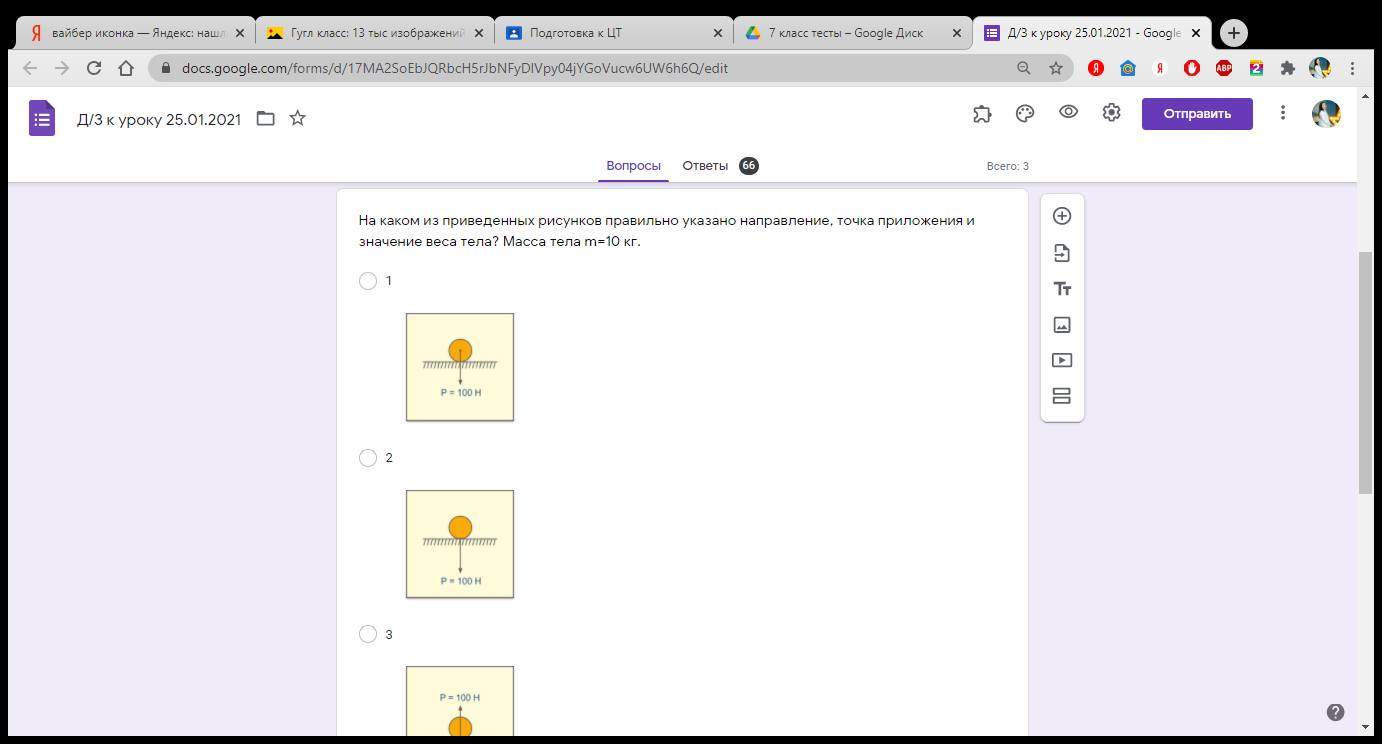 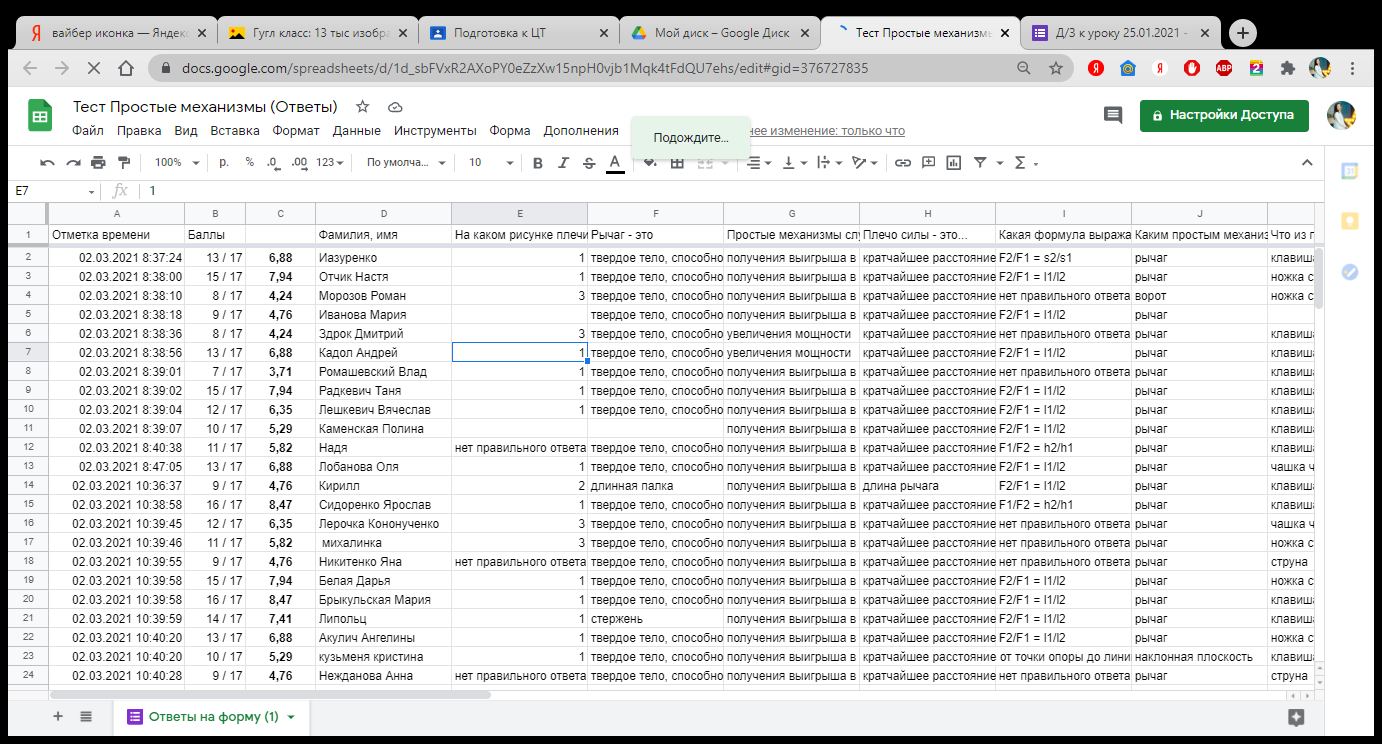 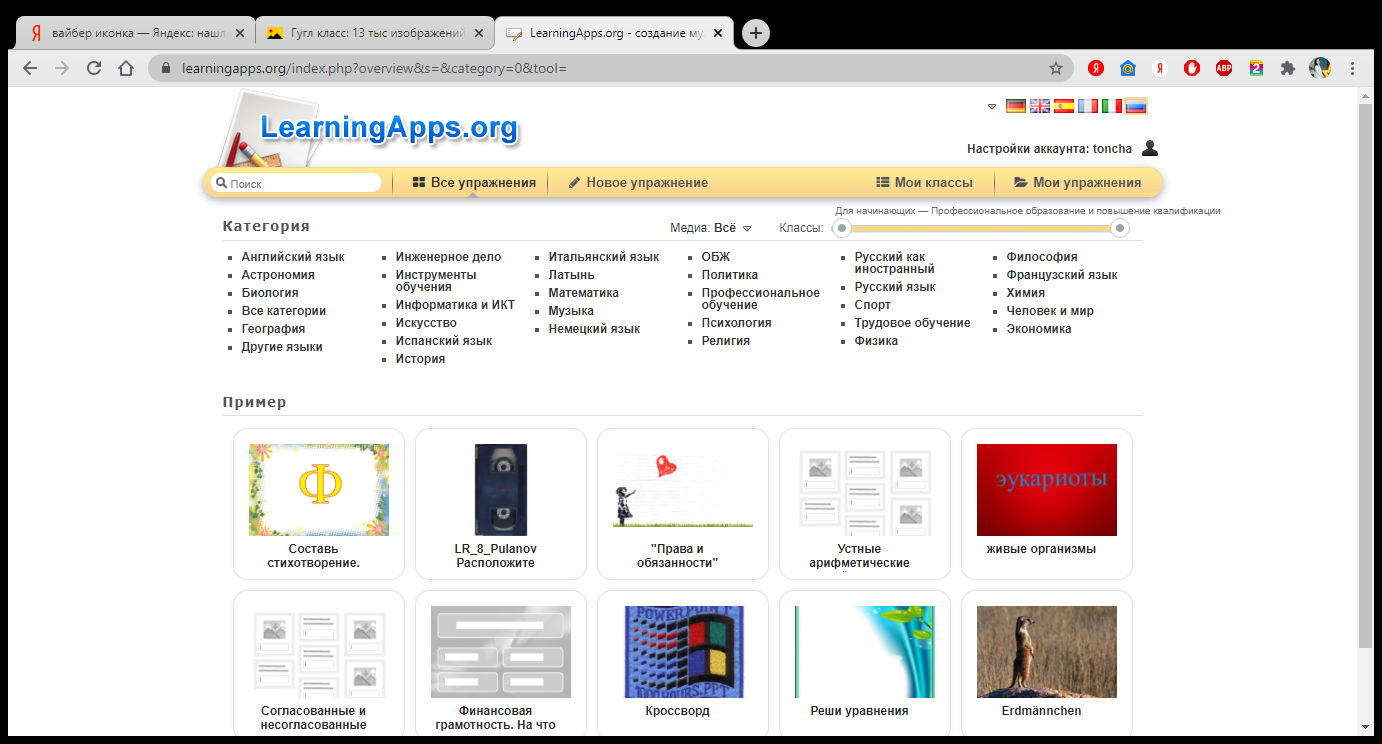 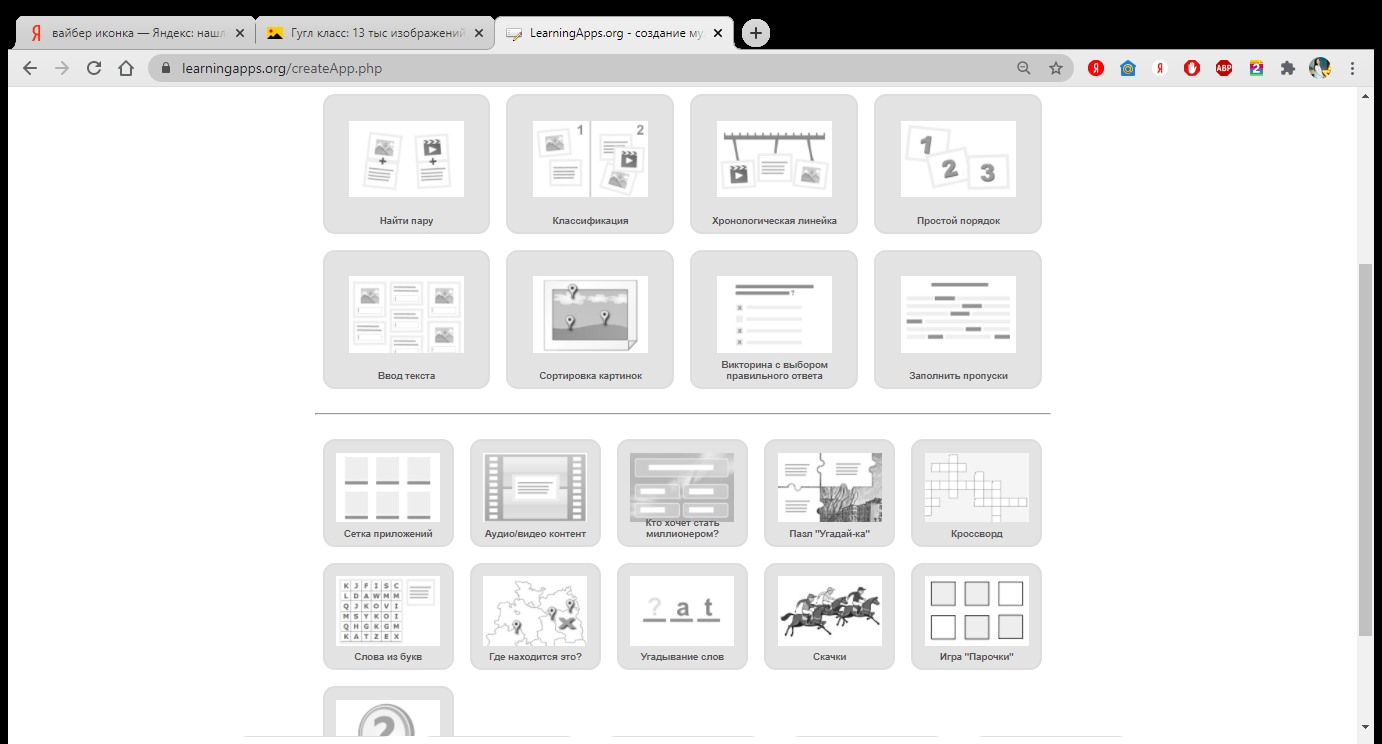 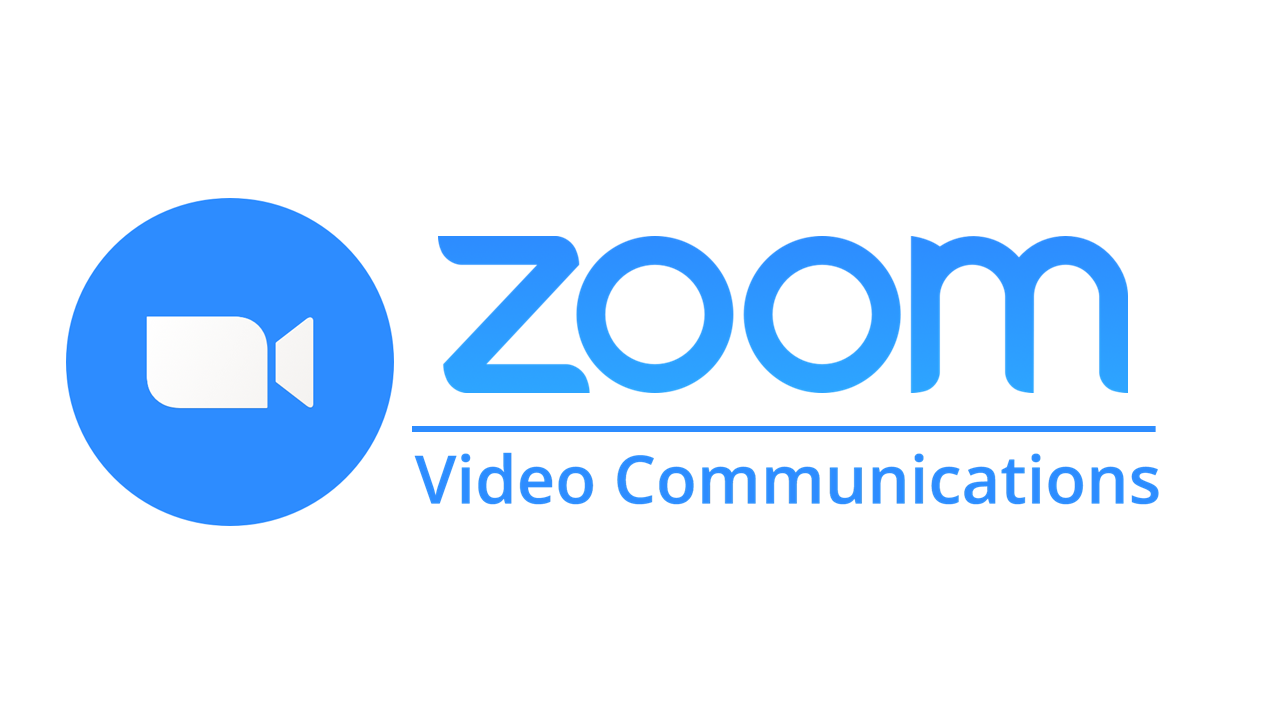 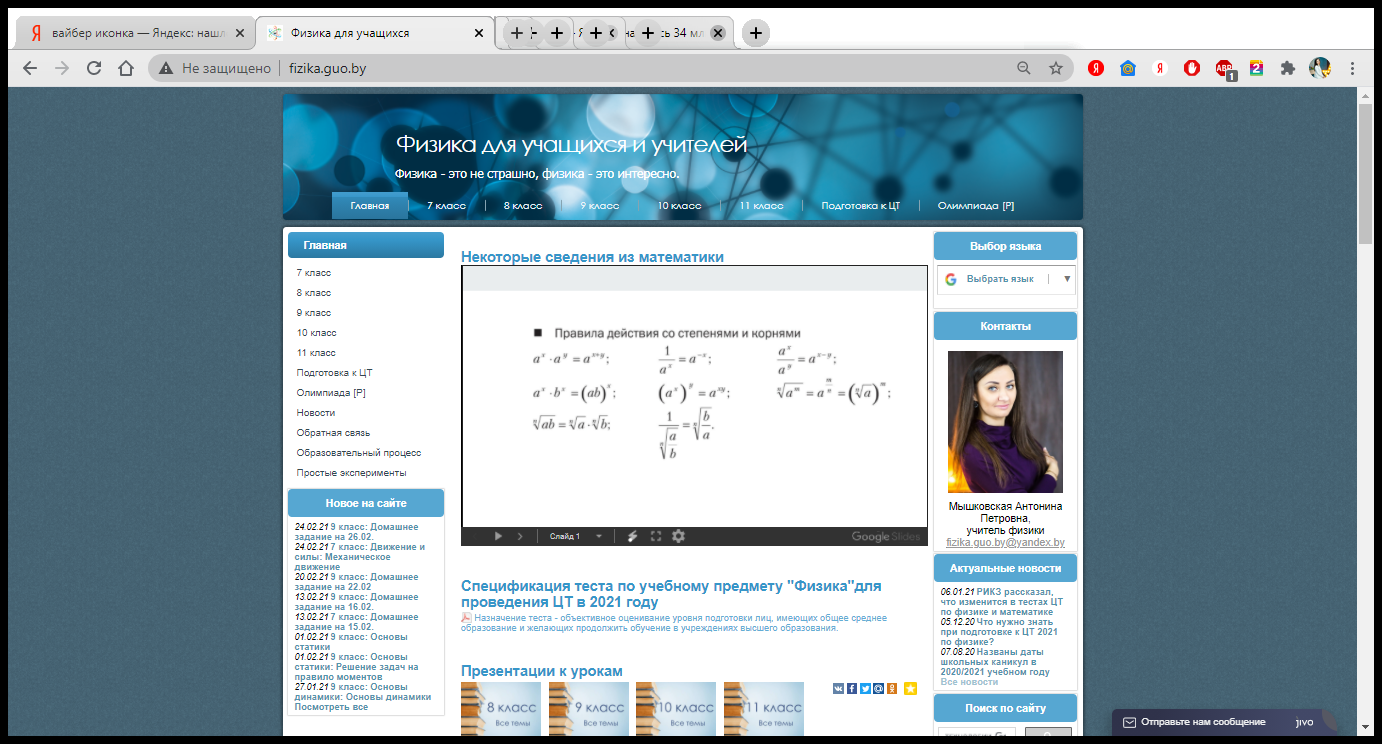 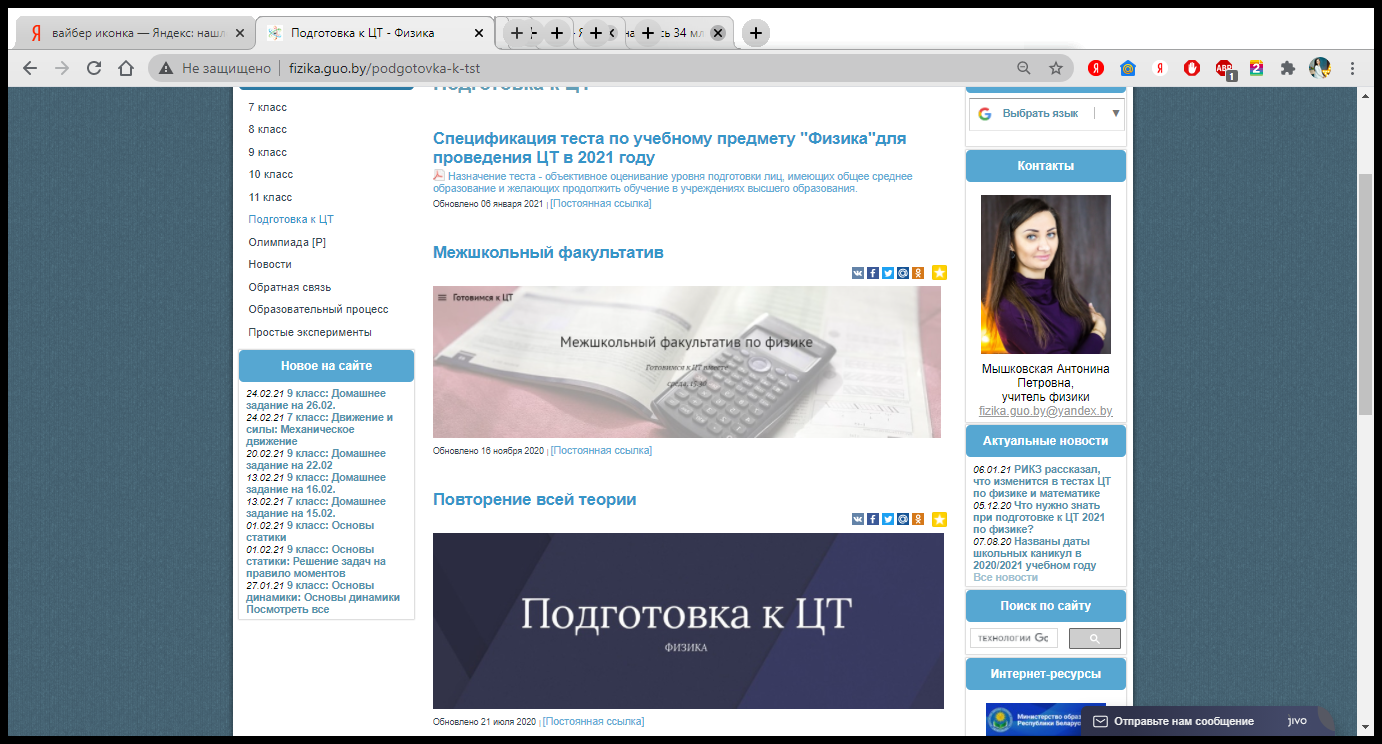 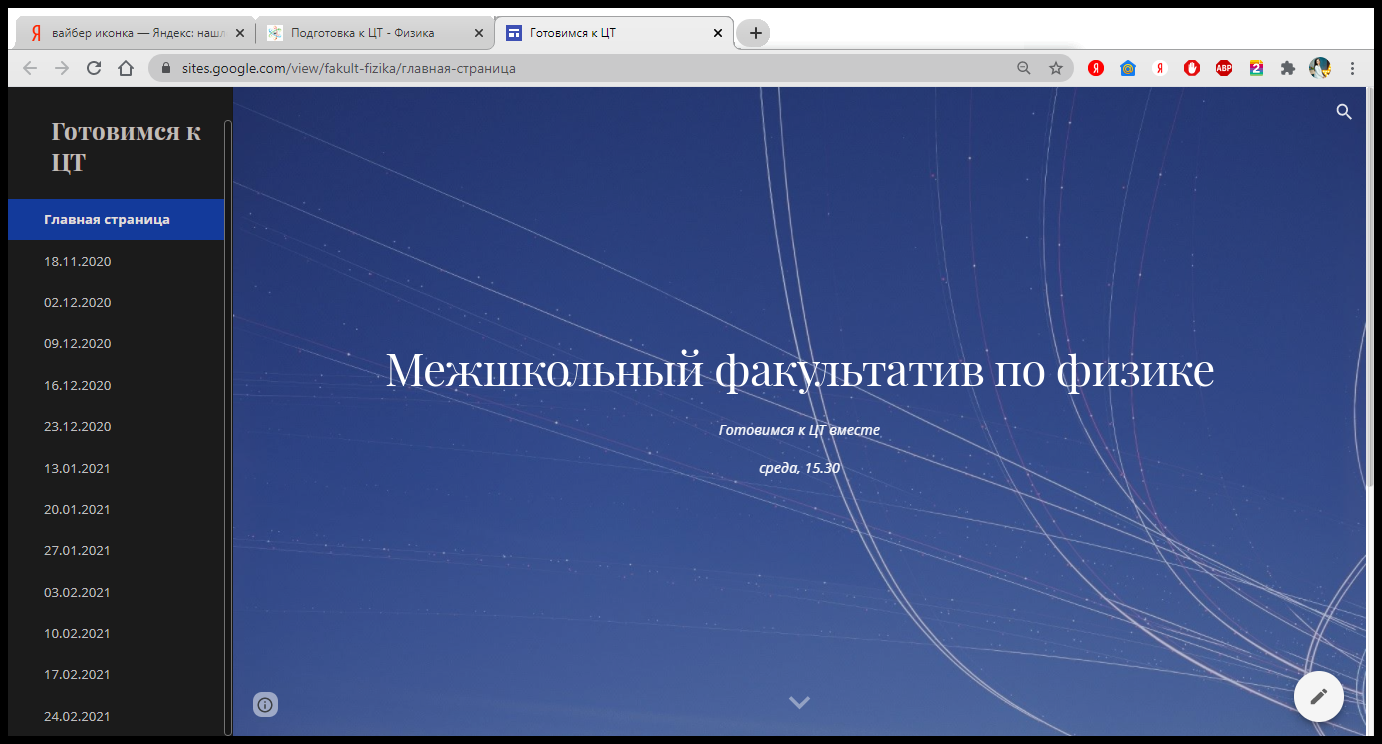 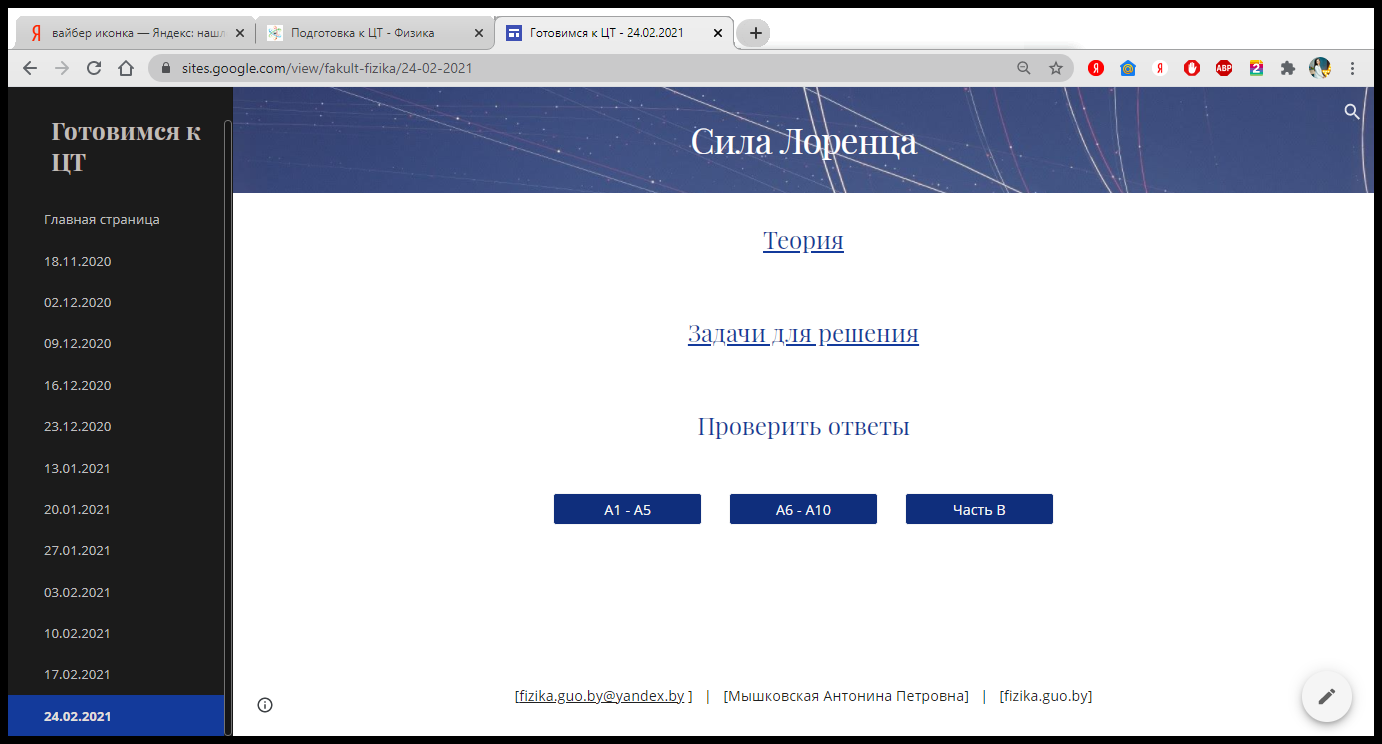